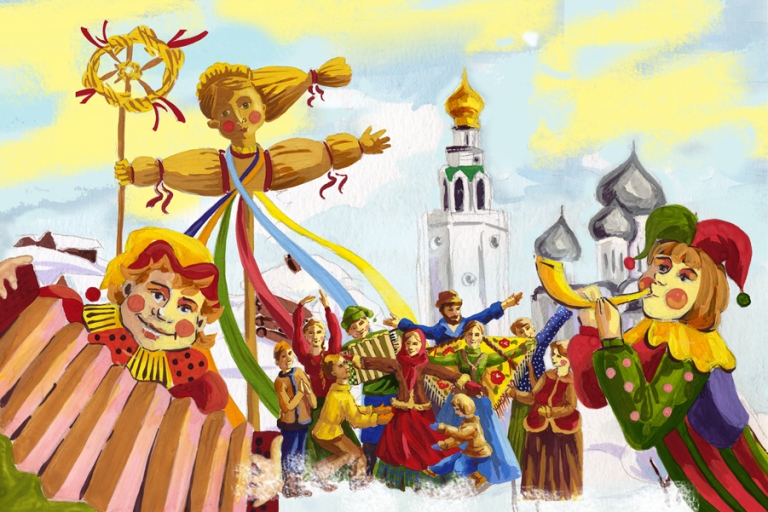 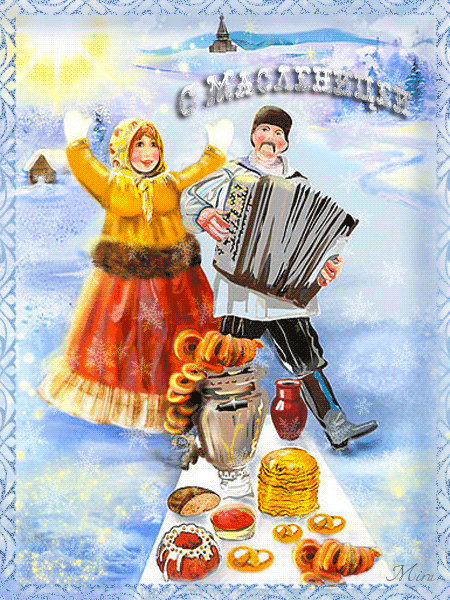 Приказ матушки природы

«Каждый год числа сего,Как гласит указник,Будь то город аль село,Выходи на праздник!Непременно все должныБыть на проводах зимы!»
Масленица!
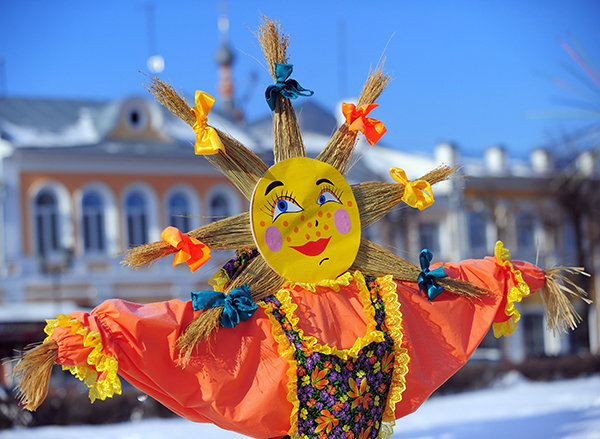 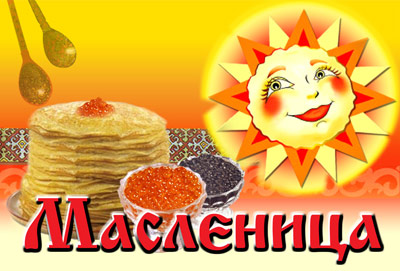 – Не житье, а Масленица.– Масленица – объедуха, деньгам – приберуха.– Боится  Маслена  горькой редьки, да пареной репки.– Хоть с себя что заложить, а Масленицу проводить.– Была у двора Масленица, да в избу не зашла.– Без блинов не Масленица.
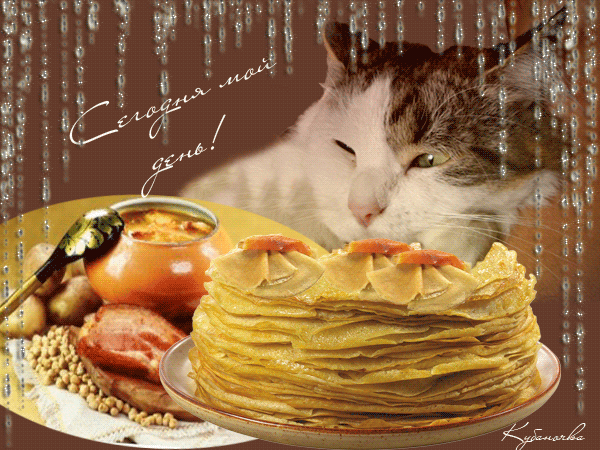 – Не все коту Масленица, будет и Великий пост.
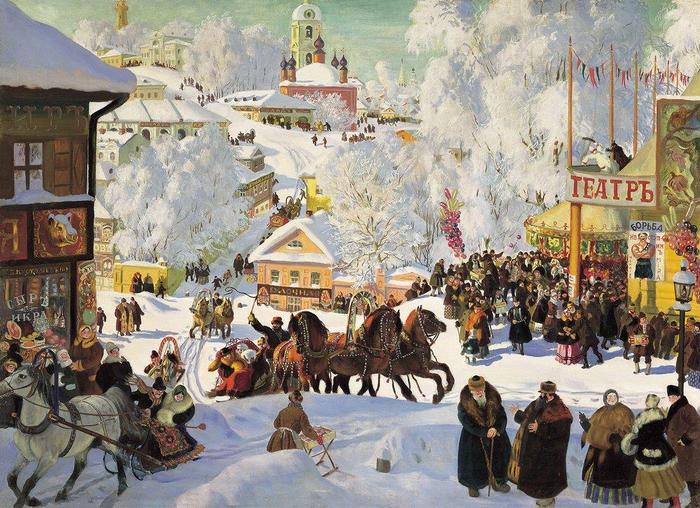 Б.М. Кустодиев «Масленица»
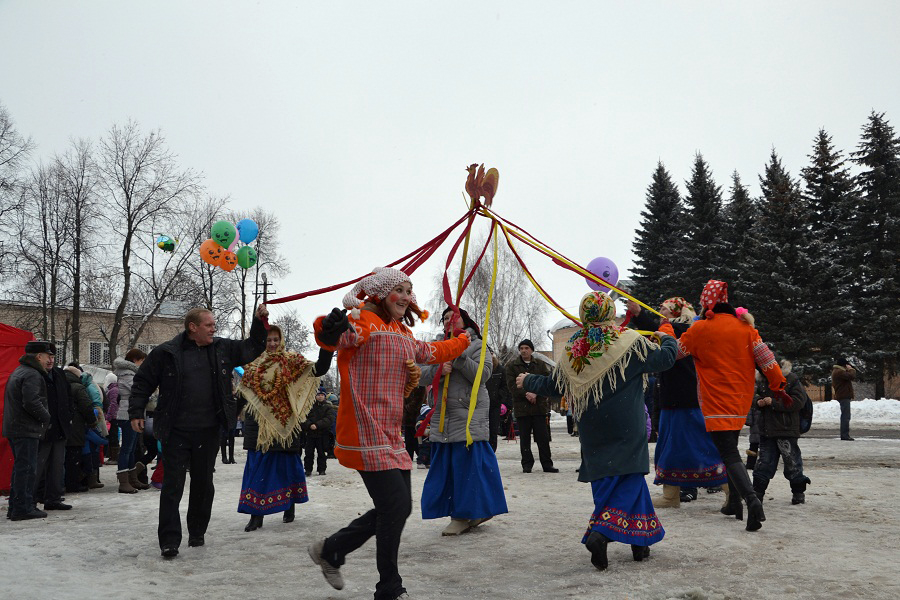 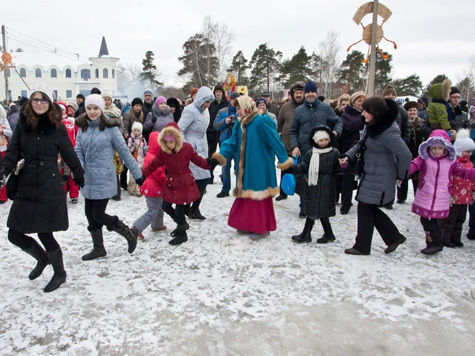 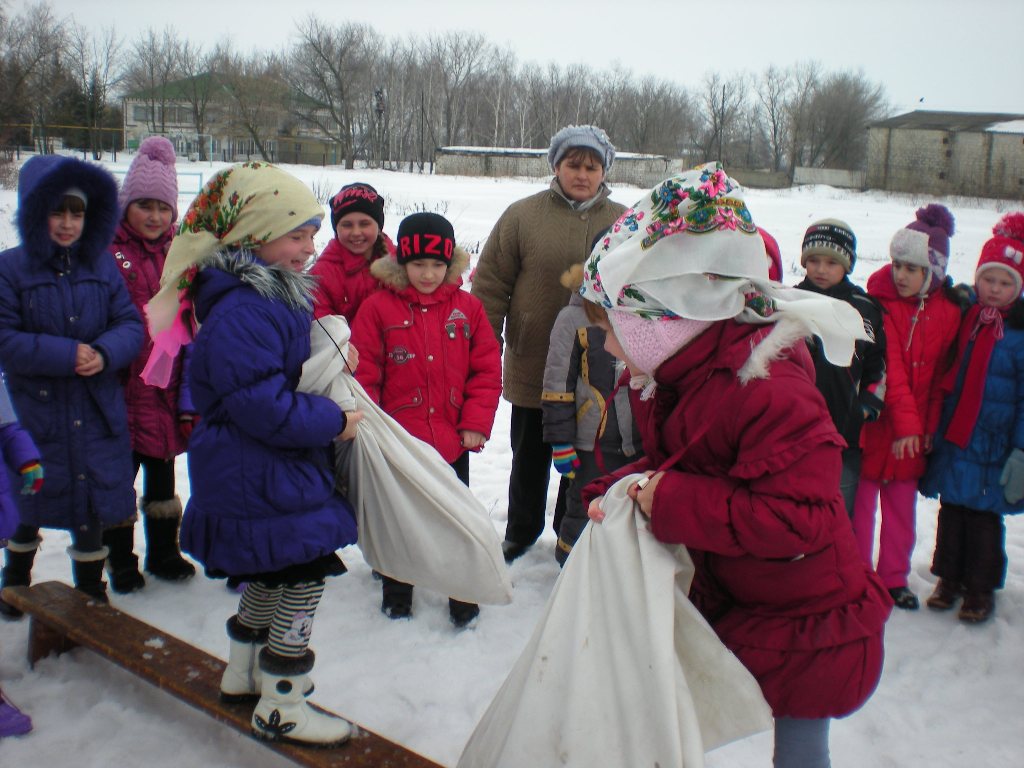 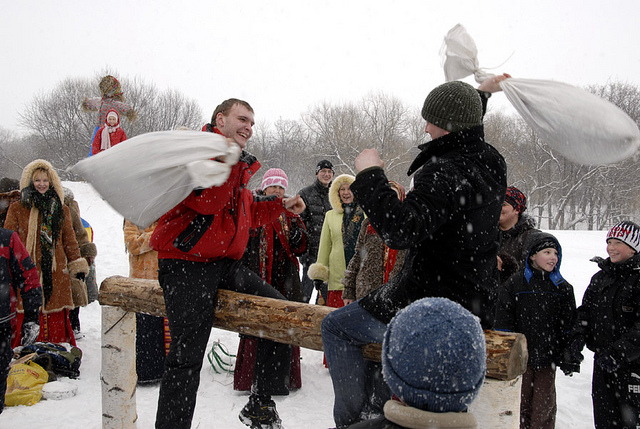 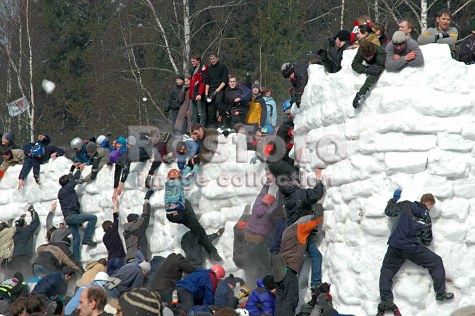 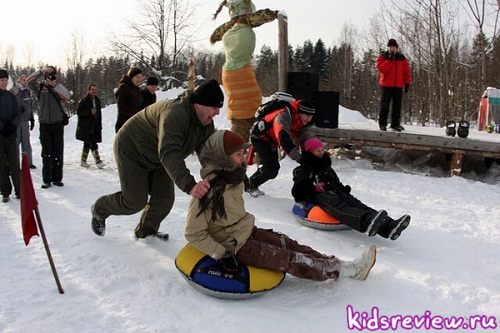 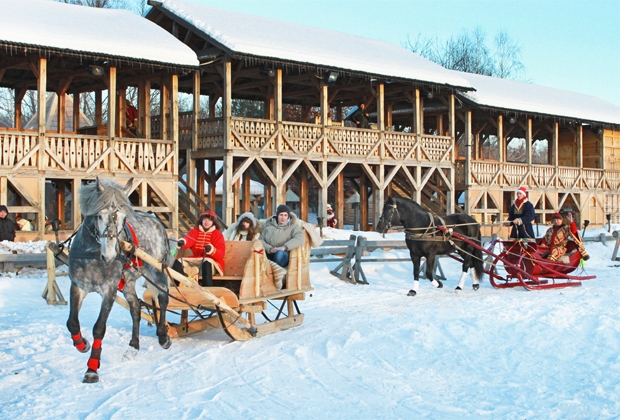 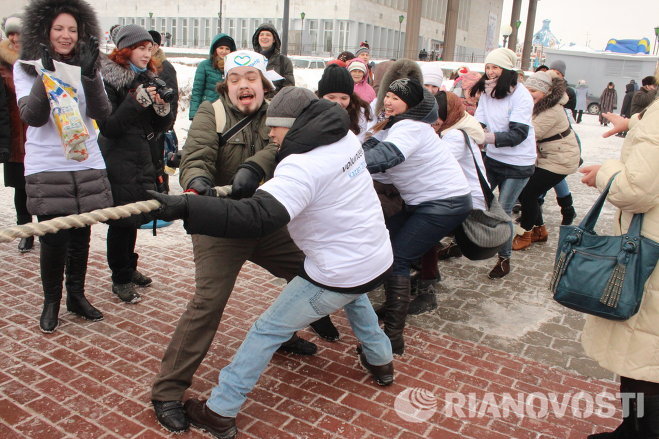 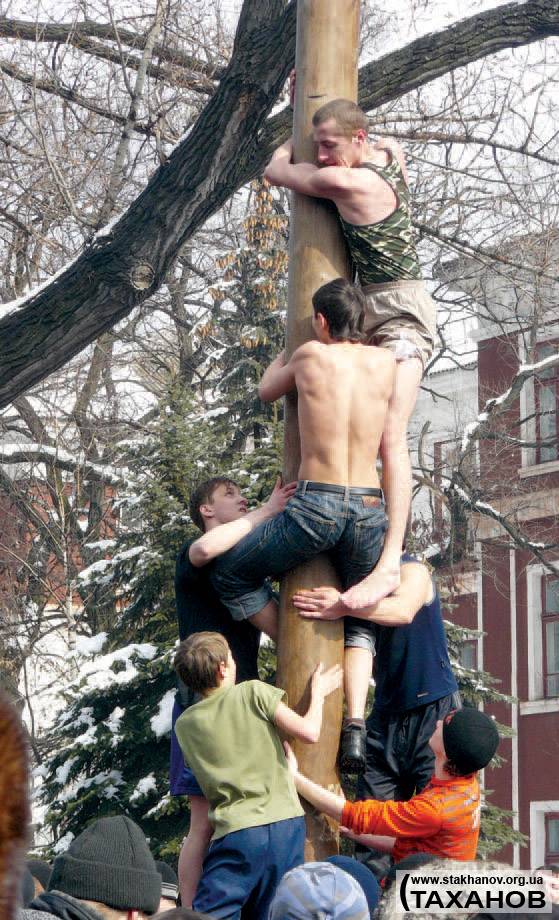 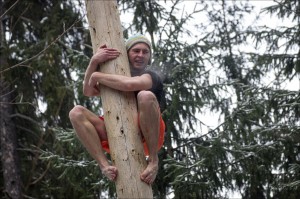 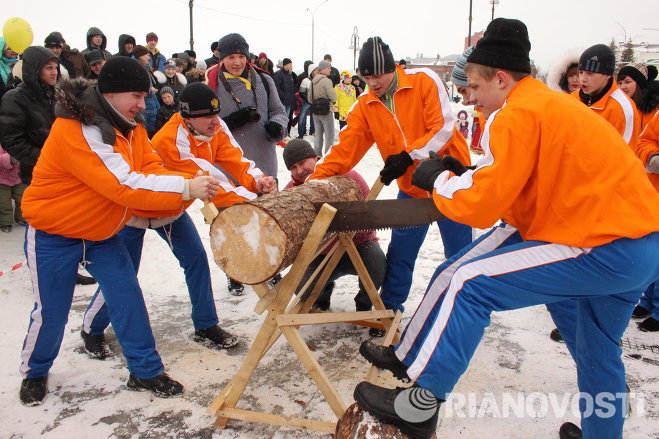 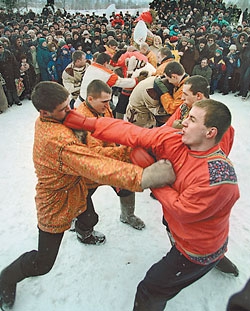 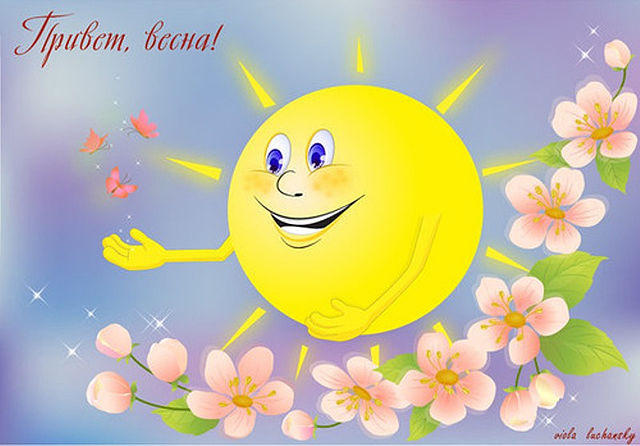 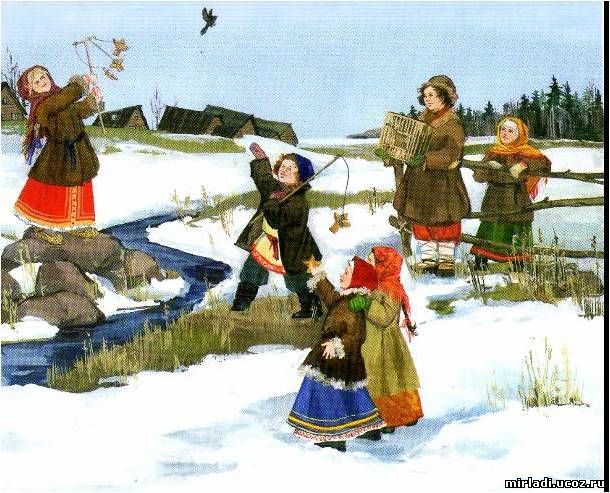 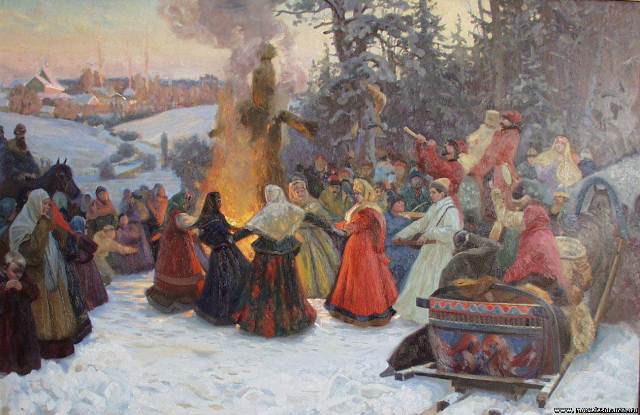 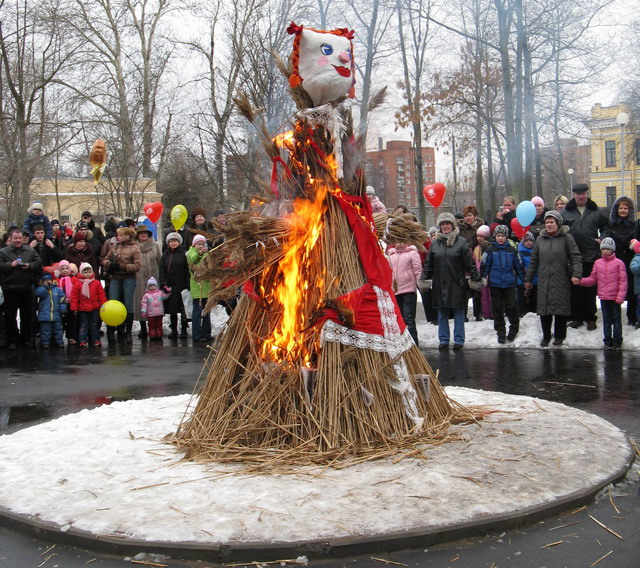 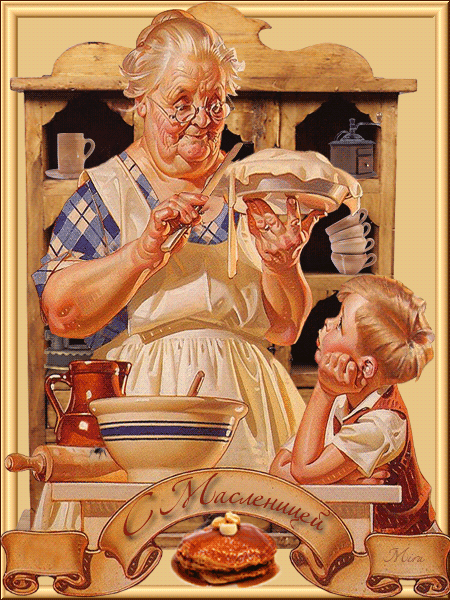 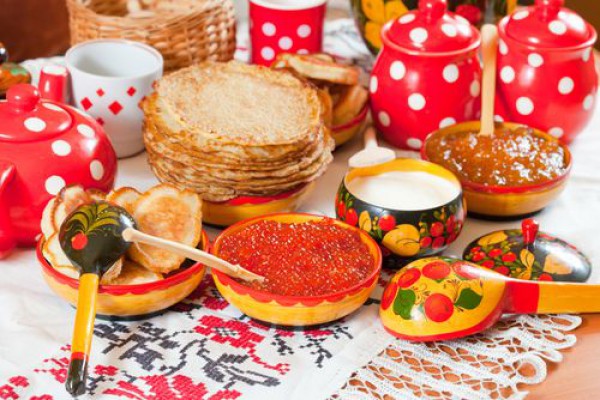 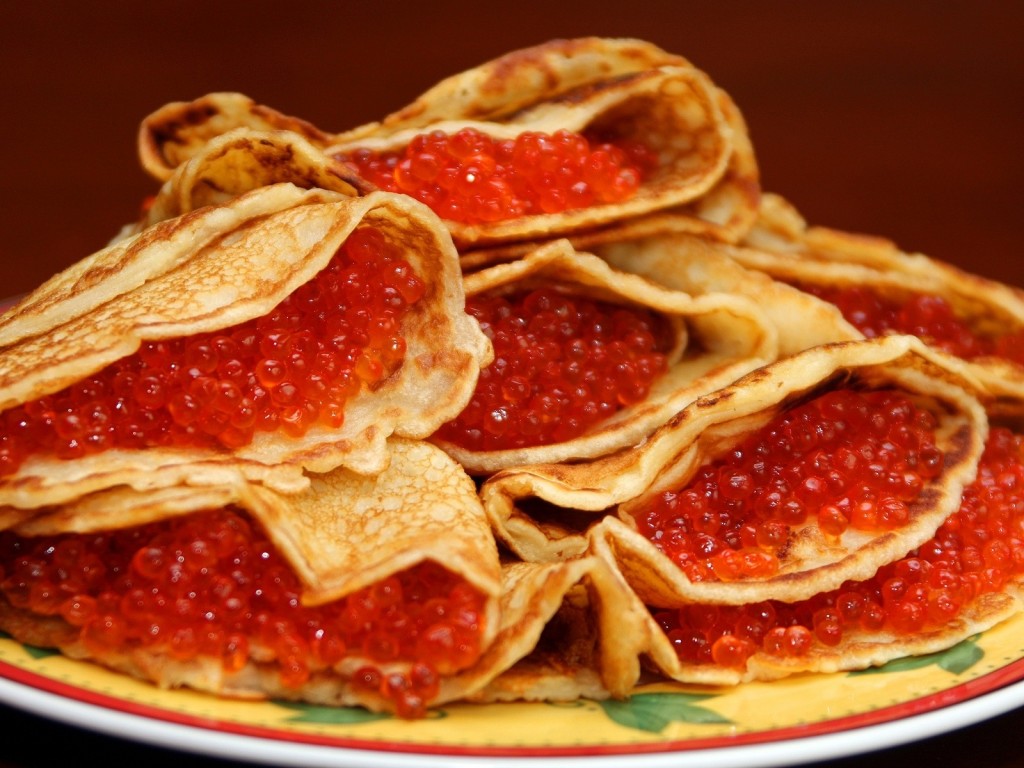 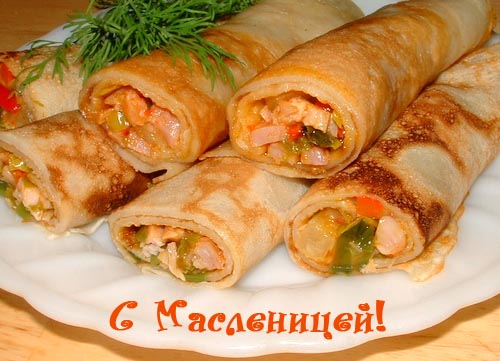 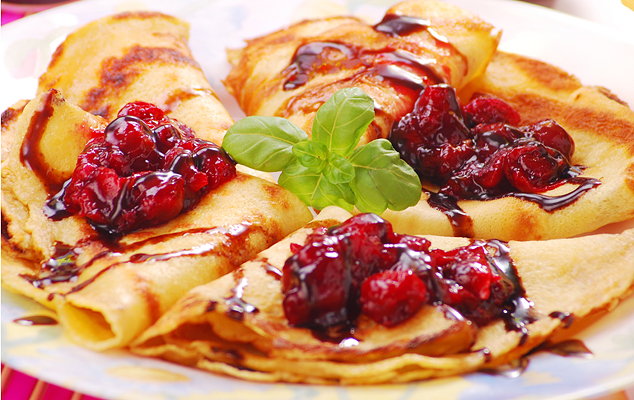